Delivering a more sustainable city

Councillor O’Boyle, Cabinet Member for Jobs and Regeneration
UK Battery Industrialisation Centre (UKBIC)
Partnership between Coventry City Council, Coventry and Warwickshire Local Enterprise Partnership and WMG

£80m awarded through the Faraday Challenge – a £246 million commitment on battery development for the automotive electrification market opportunity.
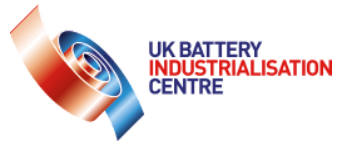 [Speaker Notes: £80 million of funding awarded in 2017 to a consortium of Coventry City Council, Coventry and Warwickshire Local Enterprise Partnership, and WMG to establish a new national facility for battery manufacturing development.
Funding was through a competition led by the Advanced Propulsion Centre and supported by Innovate UK as part of the Government Faraday Challenge – a £246 million commitment on battery development for the automotive electrification market opportunity.]
What does this mean for Coventry?
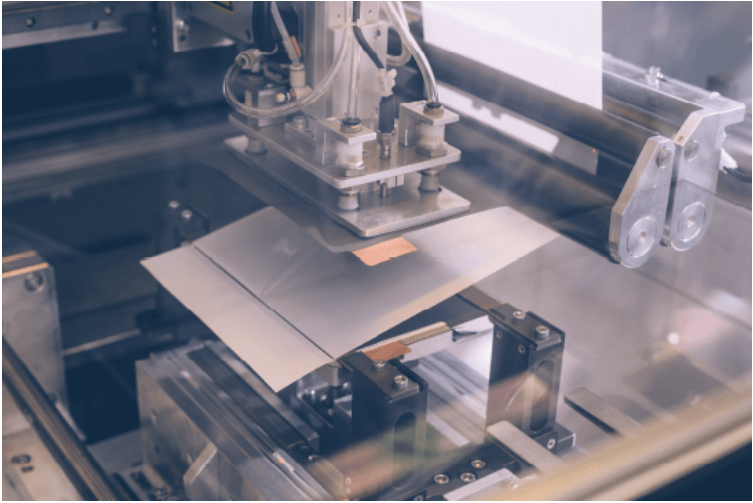 Artist’s Impression
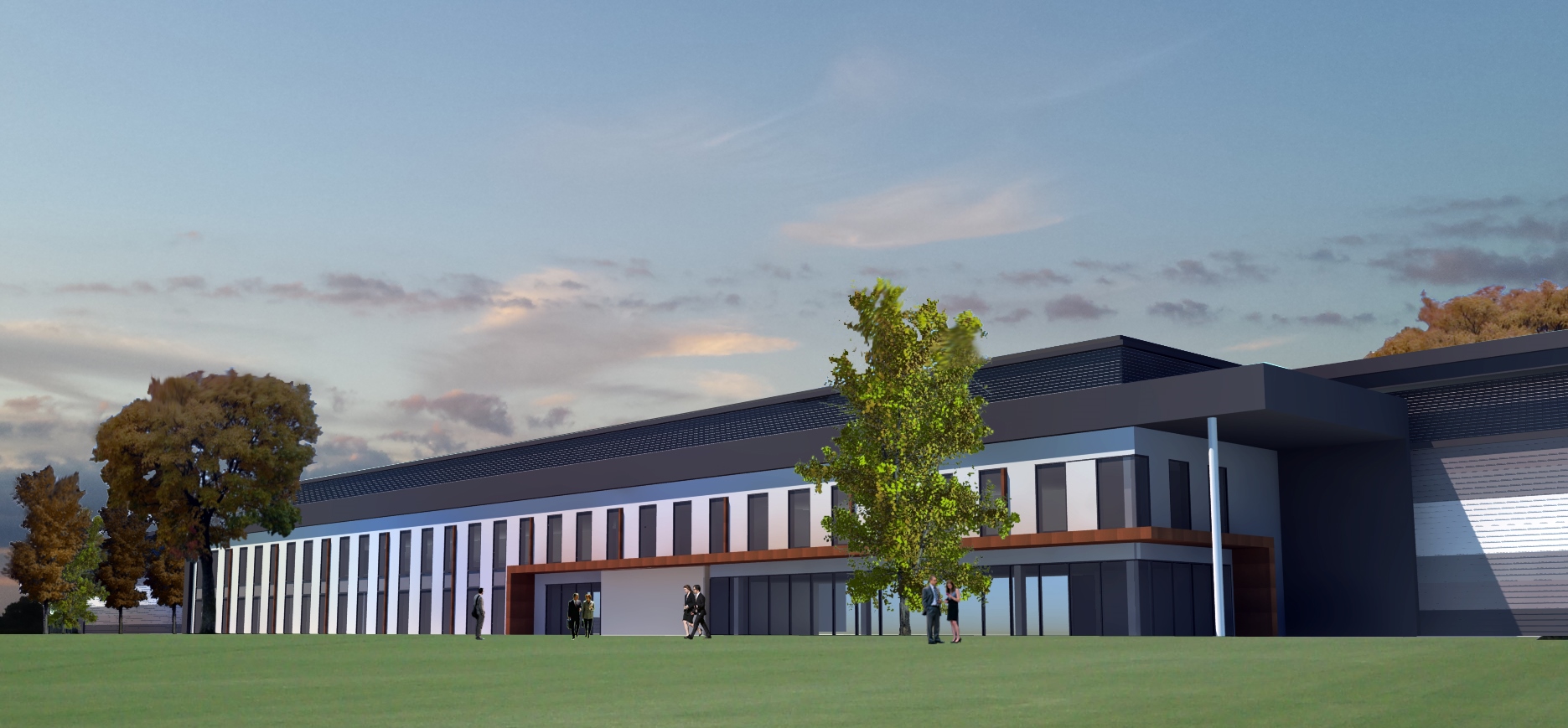 Coventry’s Firsts
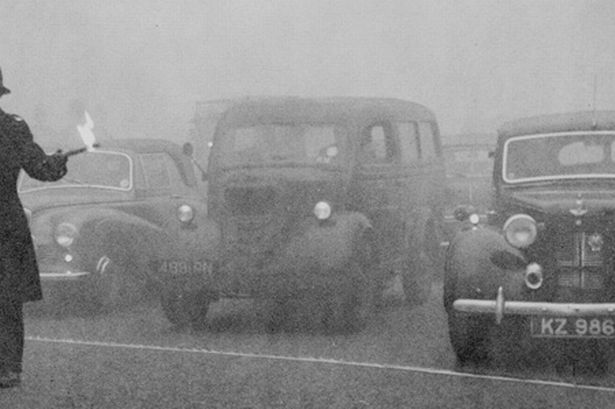 The UK’s first smokeless zone (1948)
First pedestrianised shopping centre (1948)
First UK Ring Road (1973) – benefits for congestion and air quality 
First climate change degree offered
Coventry was one of the first cities to produce a climate change strategy
One of first cities to recover power and heat from waste
First city to use electric vehicles in 1995
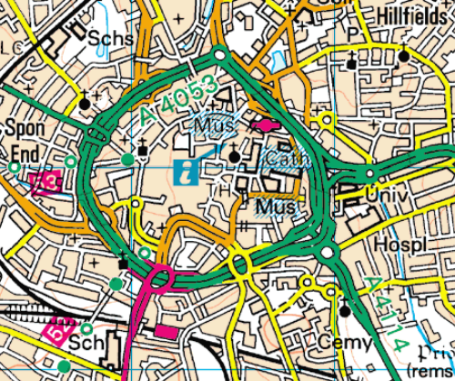 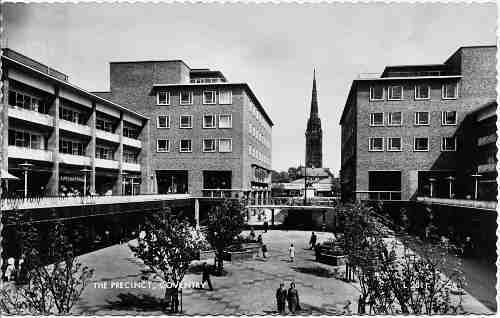 Coventry is committed to tackling climate change
The Climate Change strategy published in 2012 set a target to reduce carbon dioxide emissions by 27.5% by the year 2020
Hit our target in 2014, six years early!
Coventry’s Carbon Footprint in 2016
1,335 tonnes
35.45% reduction (2016)
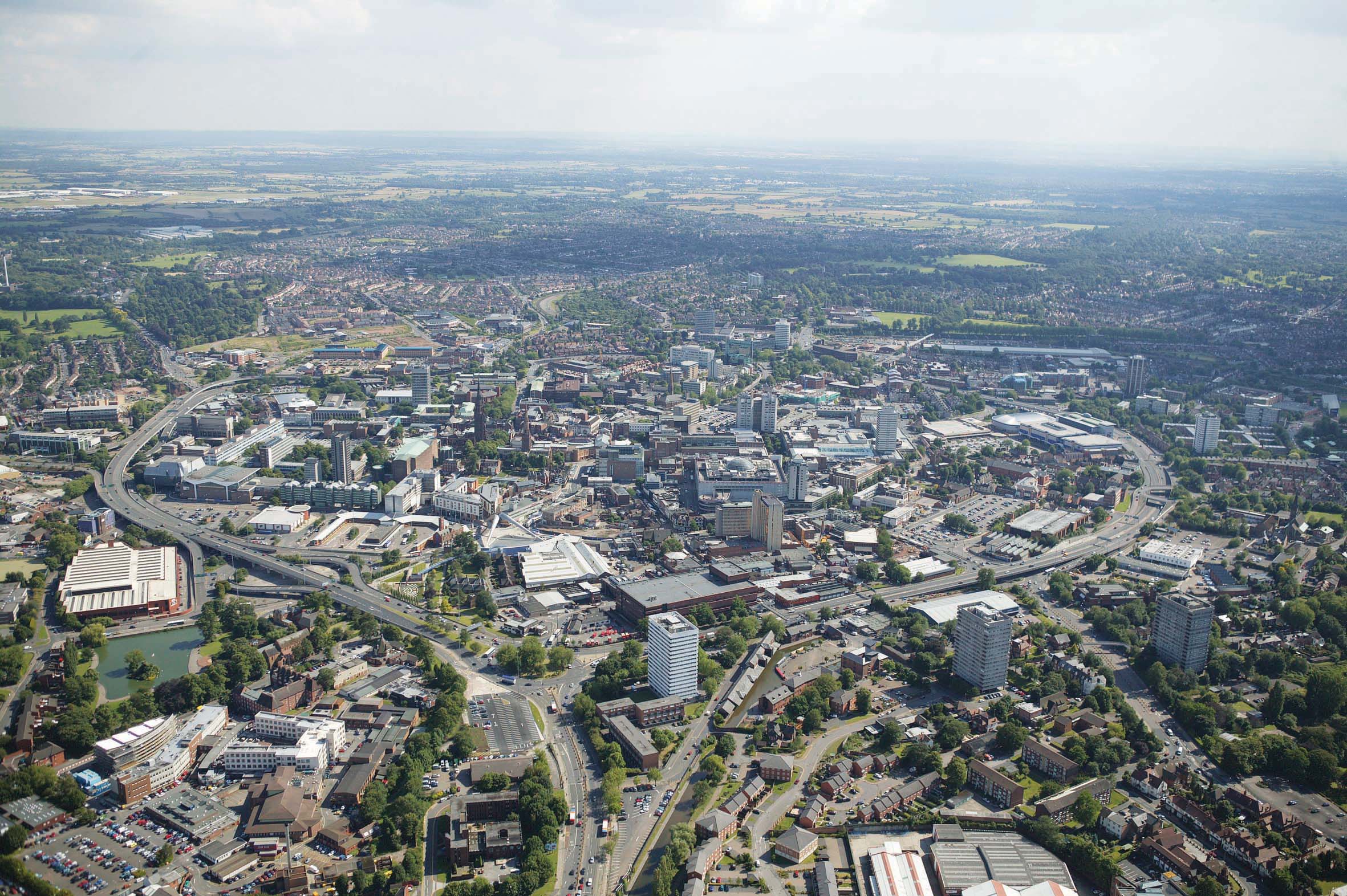 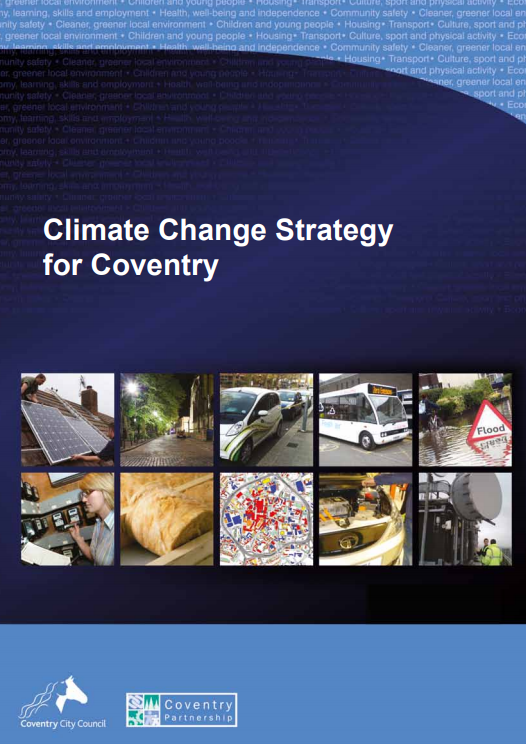 In 2019 we are starting work on a new Climate Change Strategy for Coventry
Street Lighting
Coventry is the UK's first city with centrally controlled dimming street lighting.
28,700 new lighting columns installed between 2010 and 2015.
Light targeted downwards to reduce light pollution.
38% energy reduction across the city
Saving 4,000 tonnes of carbon.
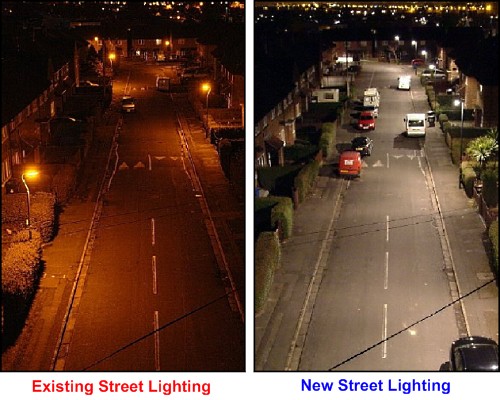 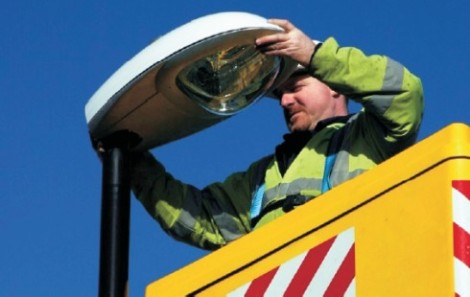 Heatline – Coventry District Heating Scheme
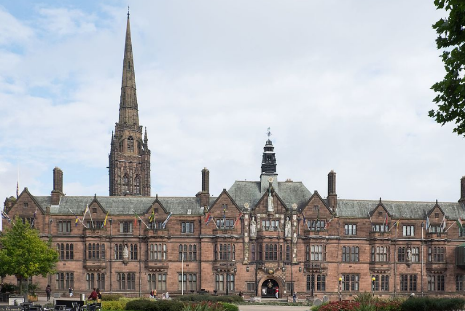 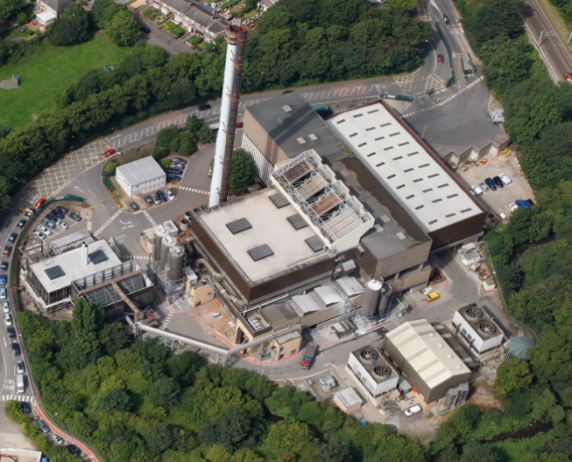 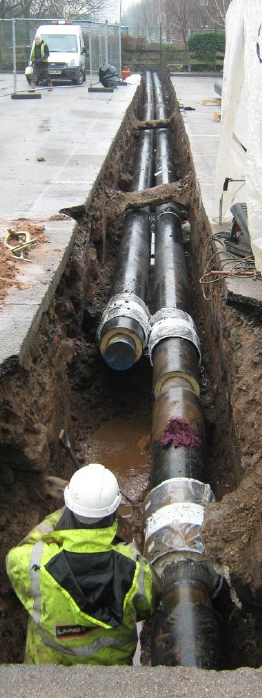 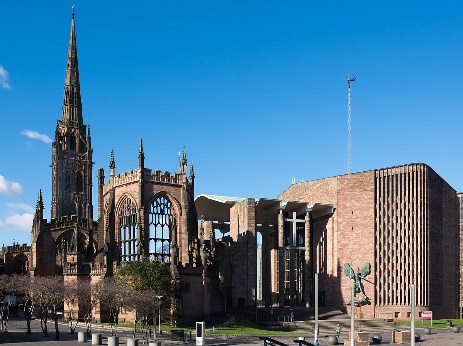 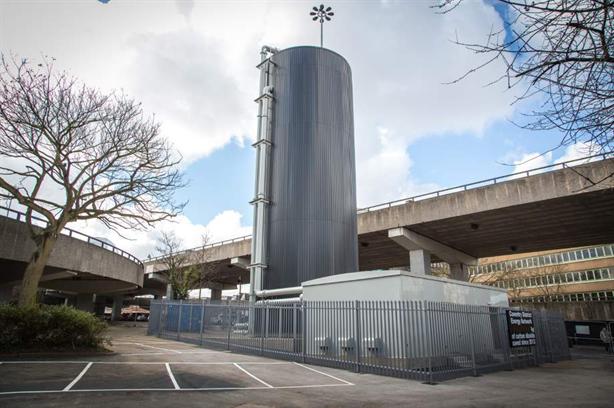 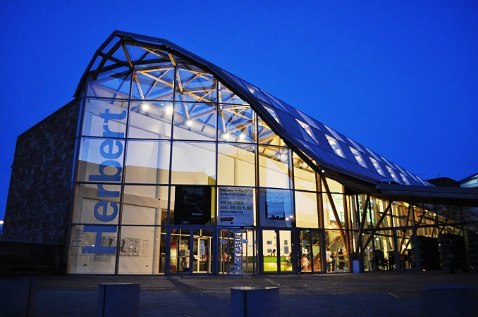 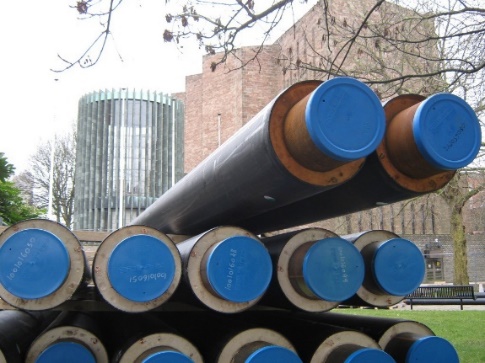 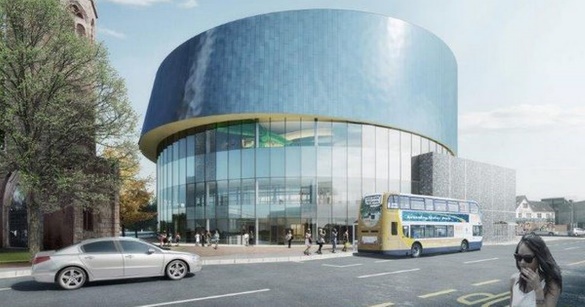 Electric vehicles and charging infrastructure
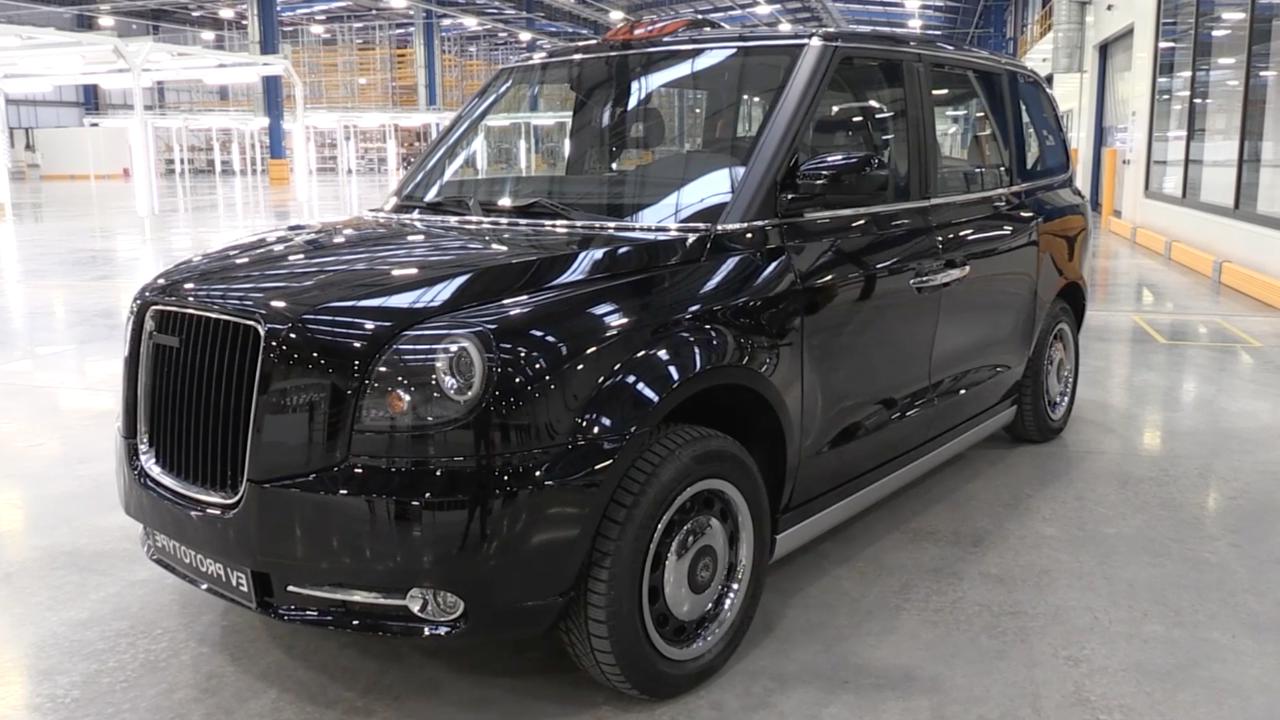 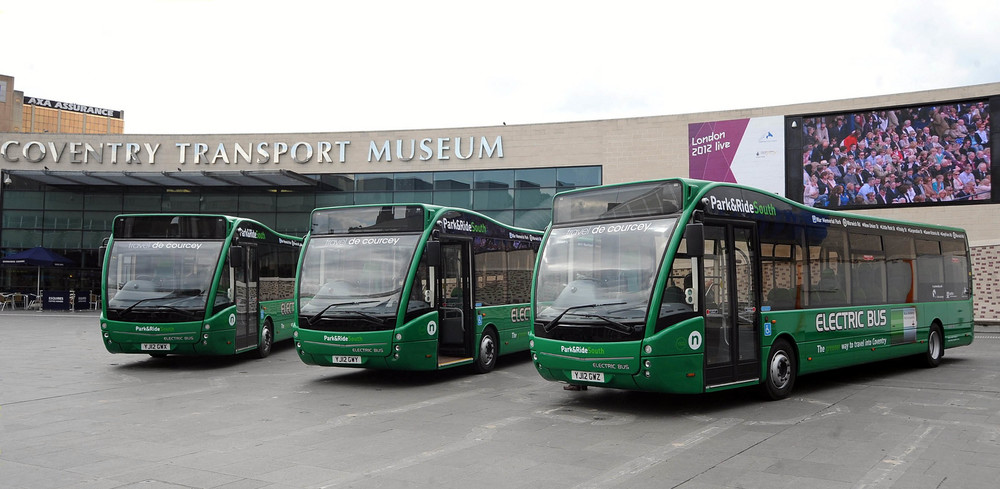 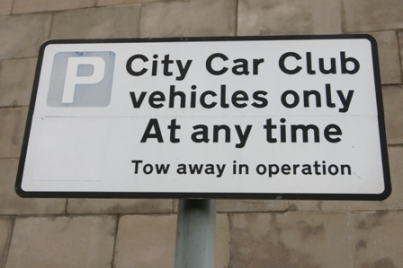 Driverless cars
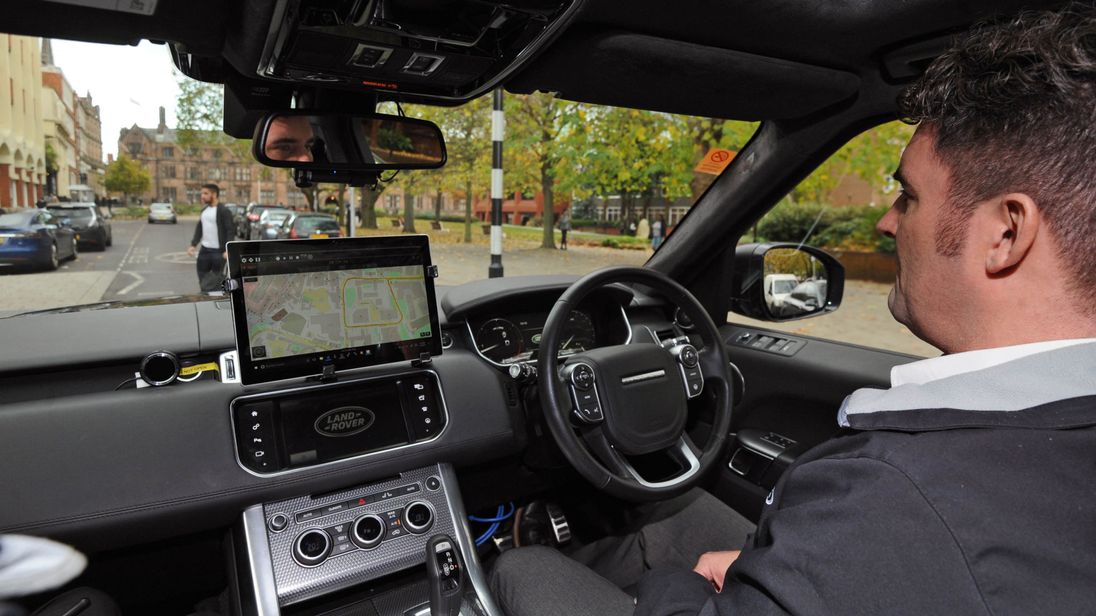 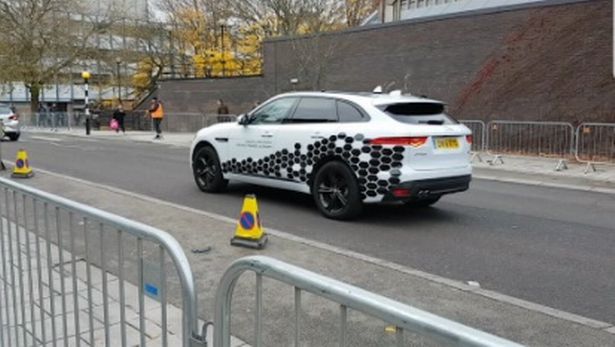 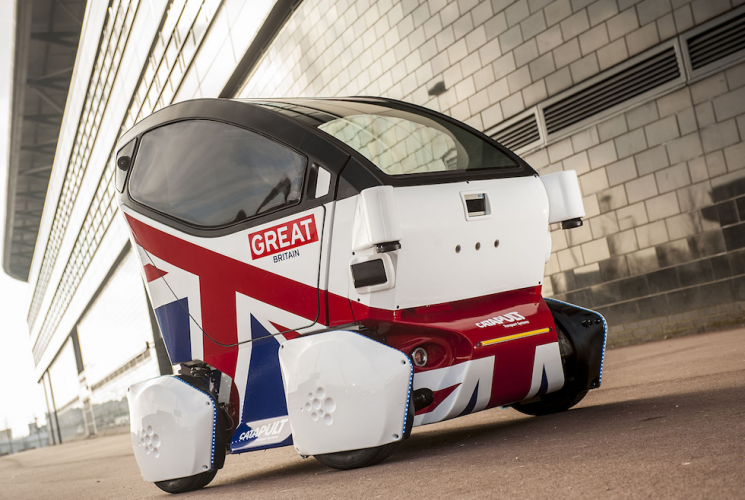 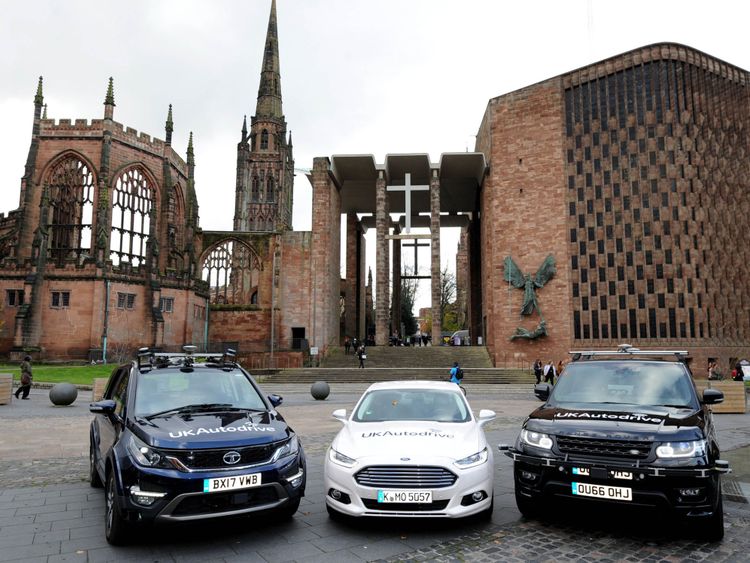 Very Light Rail
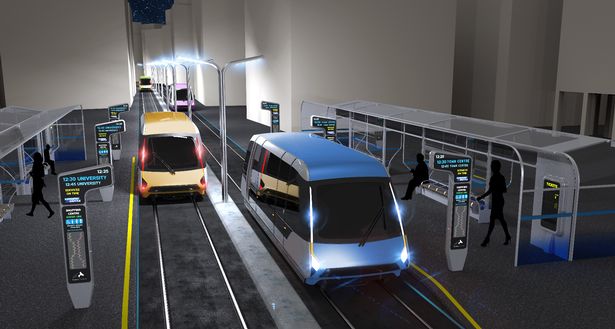 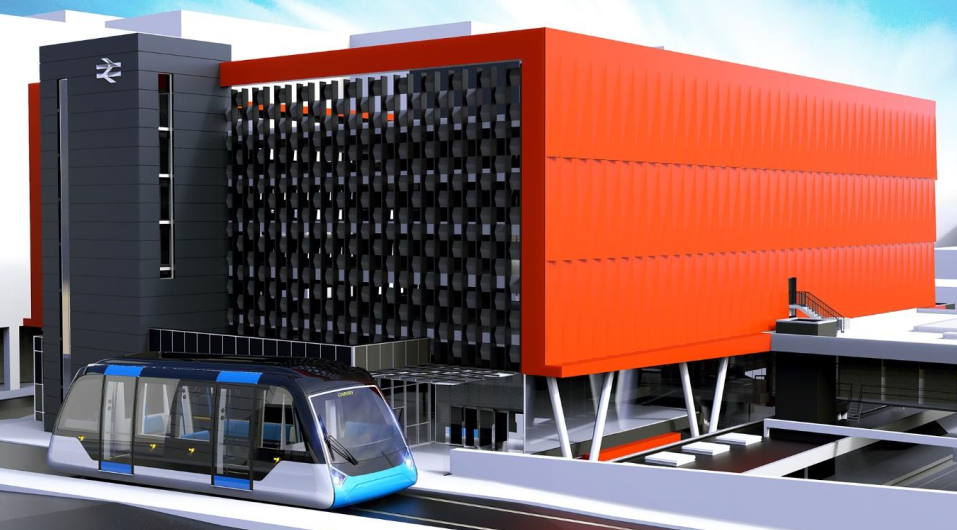 Any Questions?